﻿Domain Knowledge Aided Explainable Artificial Intelligence for IntrusionDetection and Response
AAAI-2020
Endeavors in Explainable AI
LIME
Grad-CAM






Characterizing decision boundaries
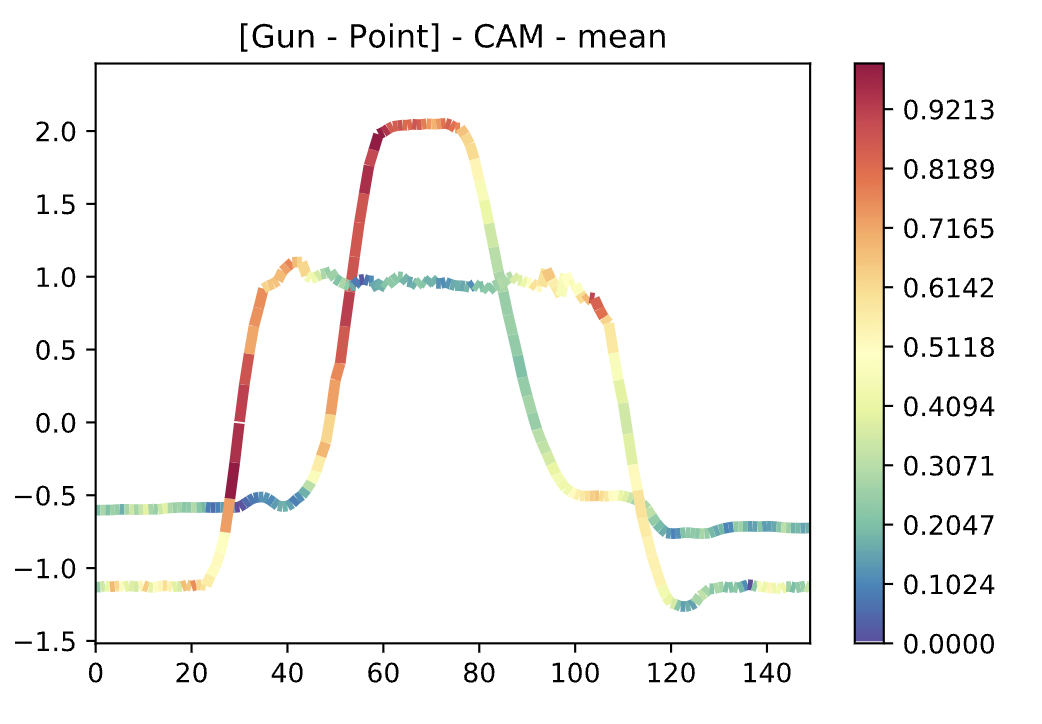 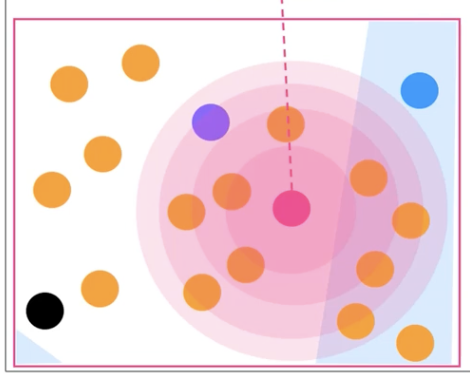 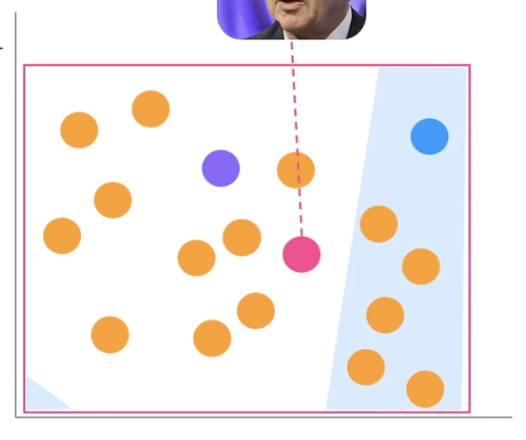 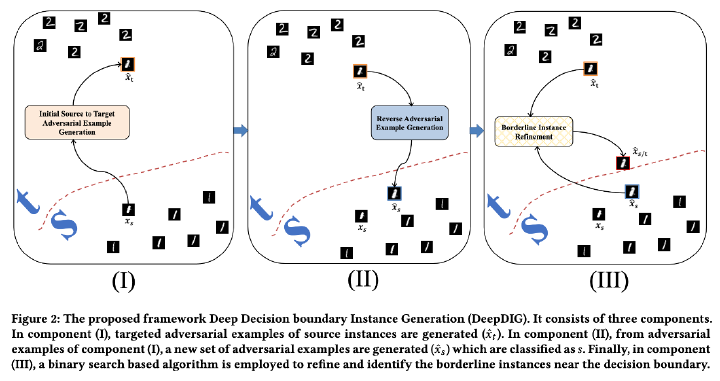 Endeavors in Domain knowledge-based AI
Incorporating domain knowledge from material science
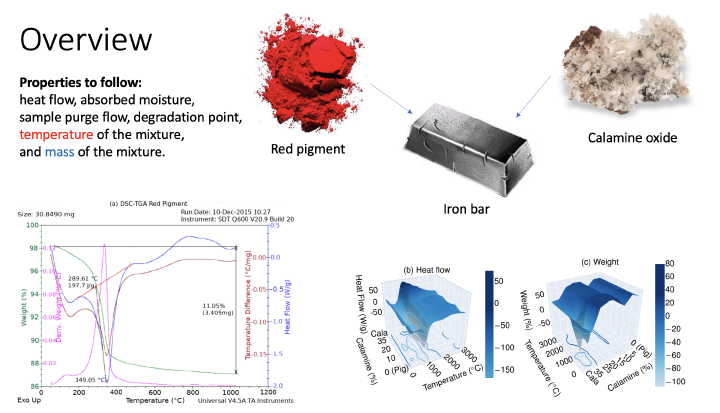 Overview
Incorporates domain knowledge in a way that helps explainability

Mostly focused on preprocessing the data for better explainability

Used data from intrusion detection (Task: given the features of an attack, predict if its malignant or benign)

Claims: domain knowledge inclusion increases performance and explainability
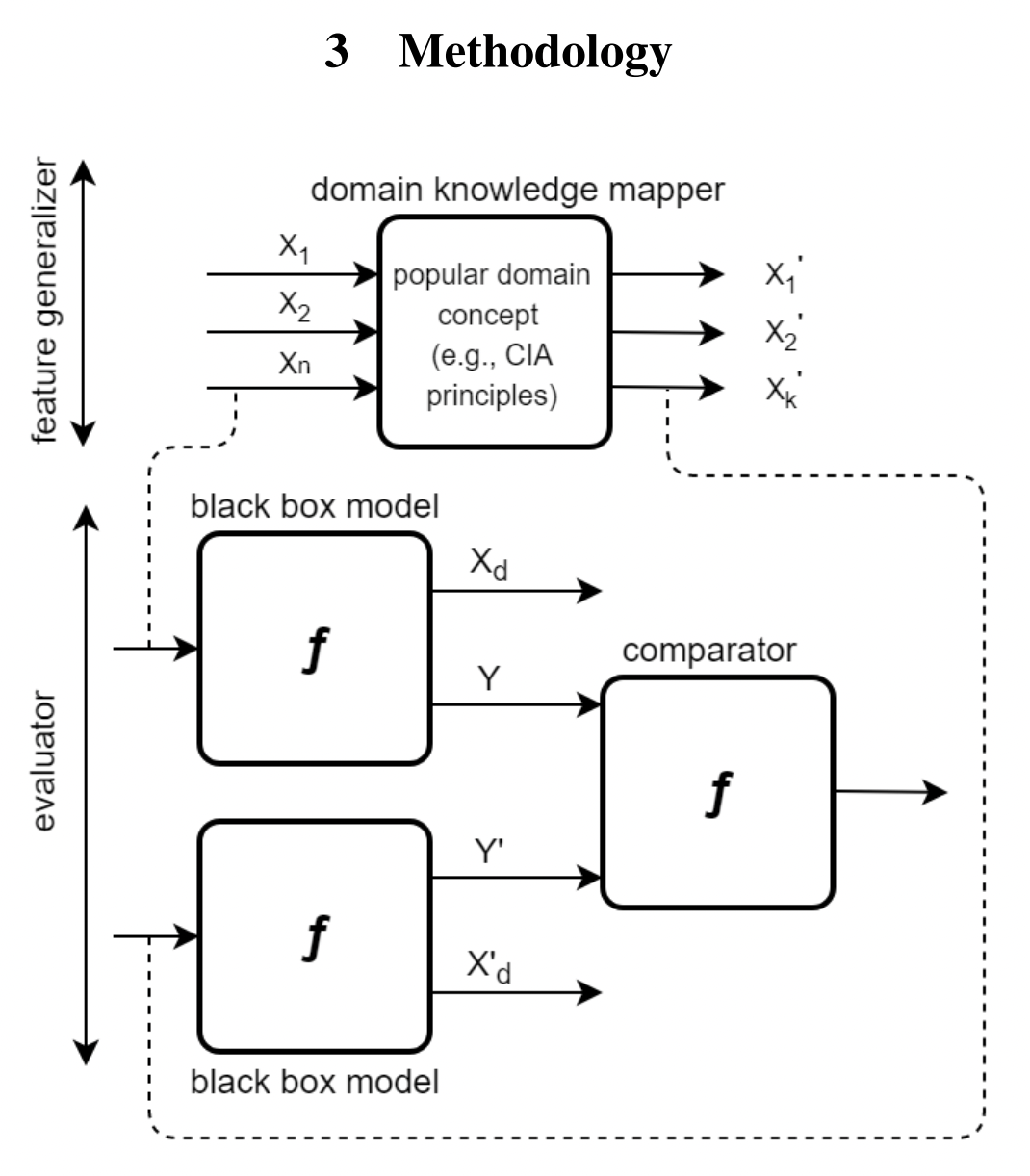 Technique
Domain knowledge mapper
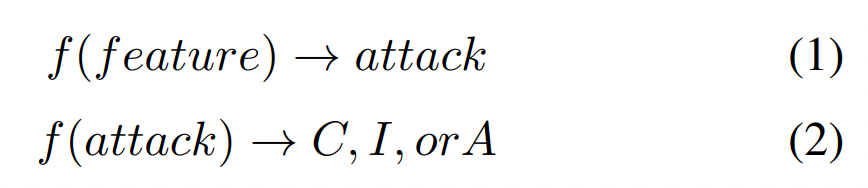 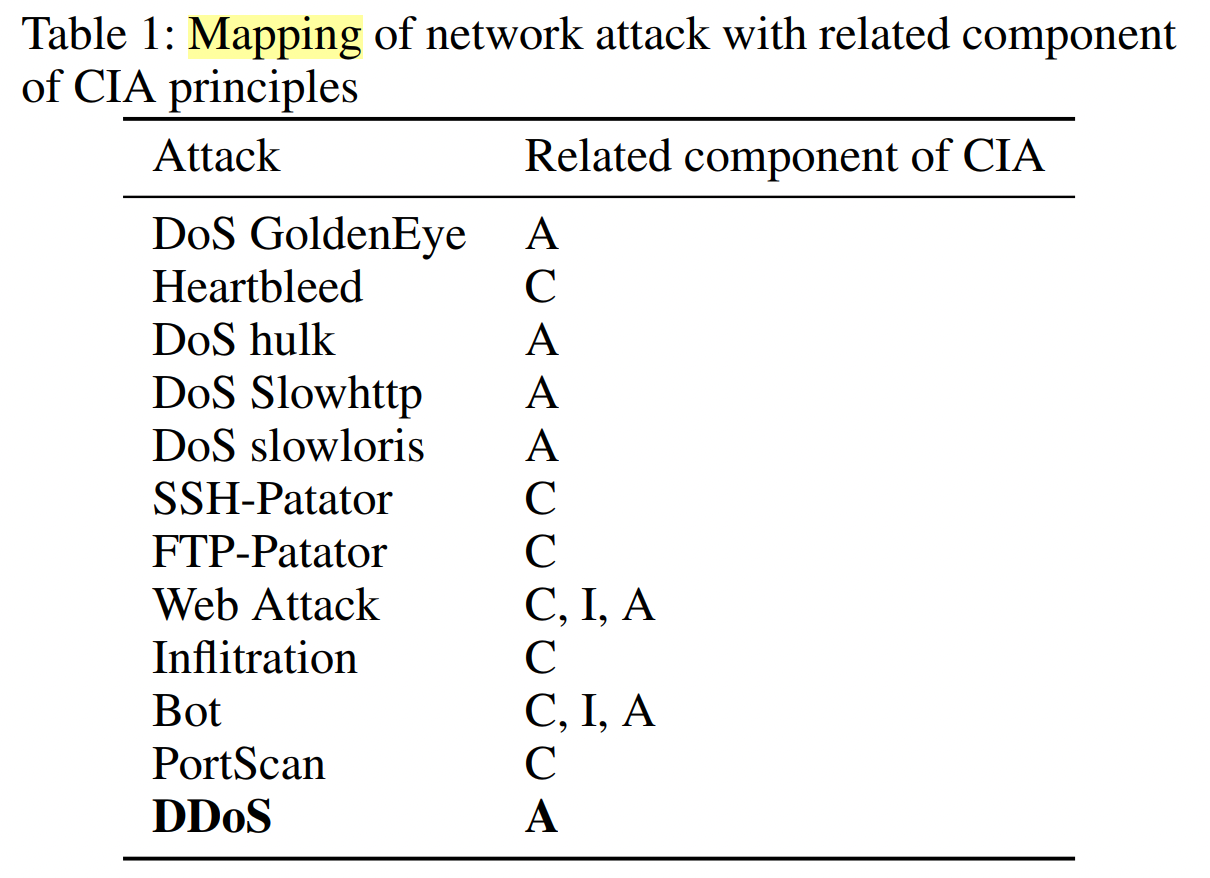 What is being compromised?﻿
confidentiality, ﻿infiltration, availability
Domain knowledge mapper
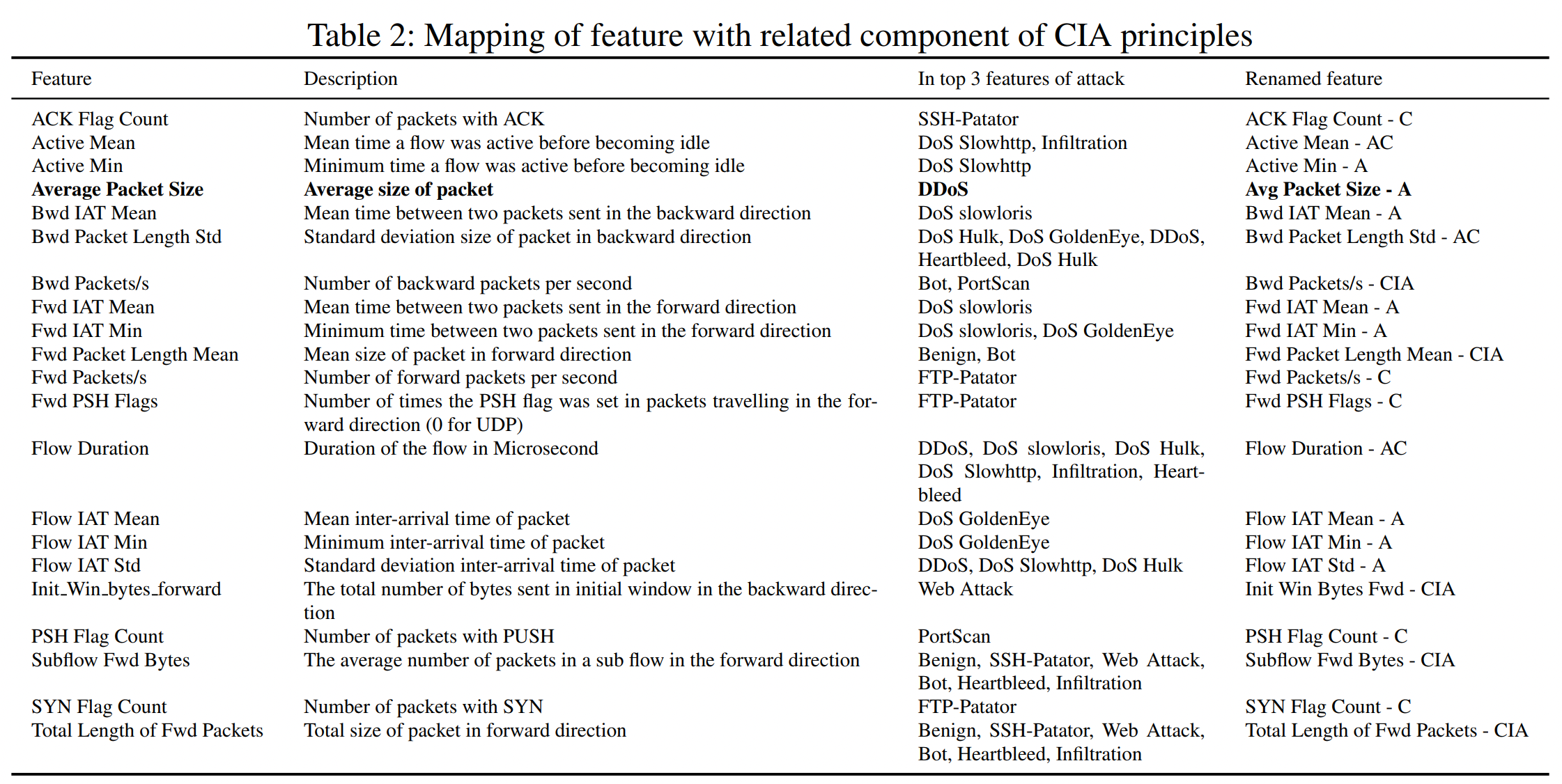 Different inputs to the model
Best
Best
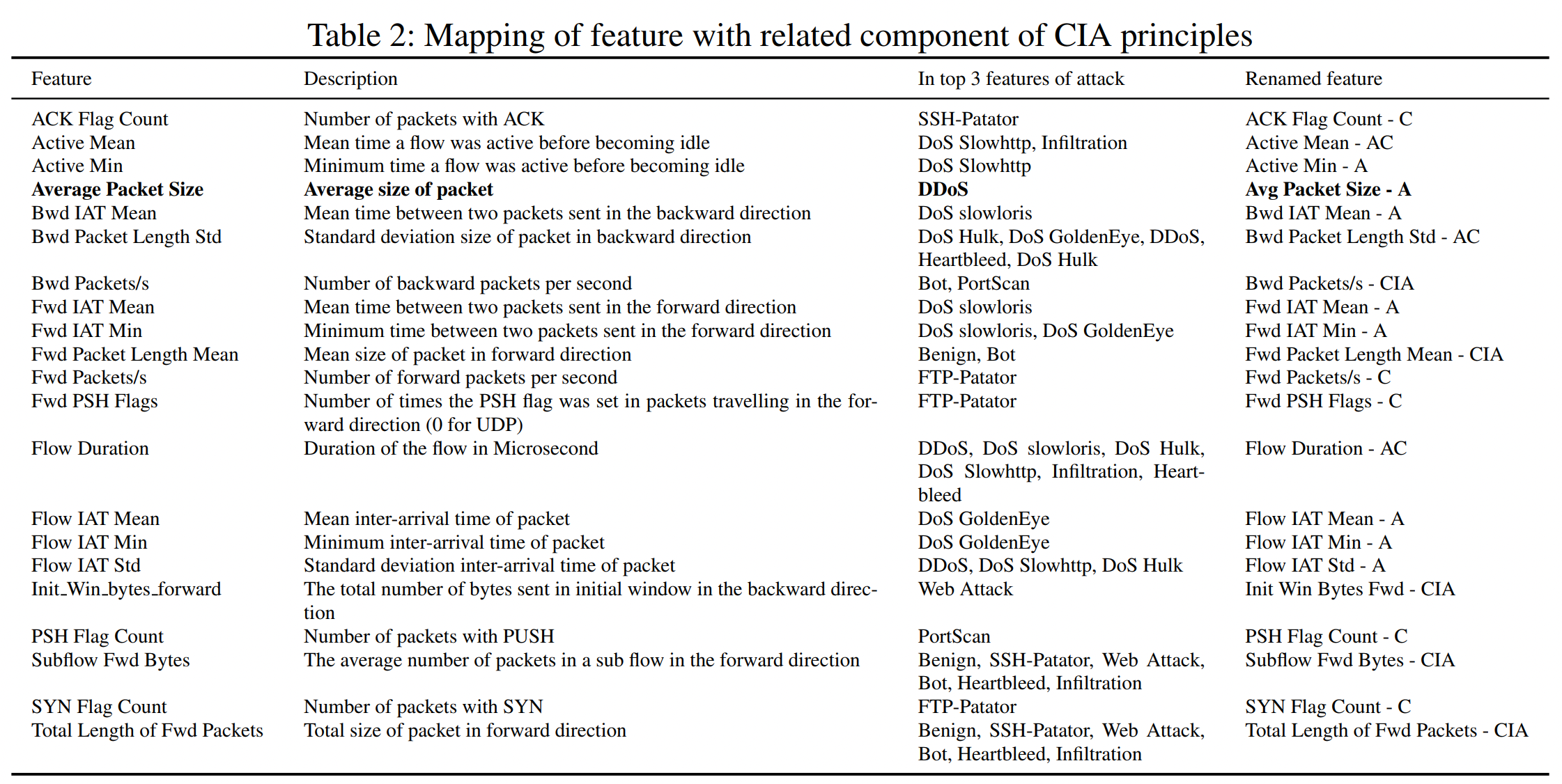 Domain knowledge
 infused
selected
Different inputs to the model
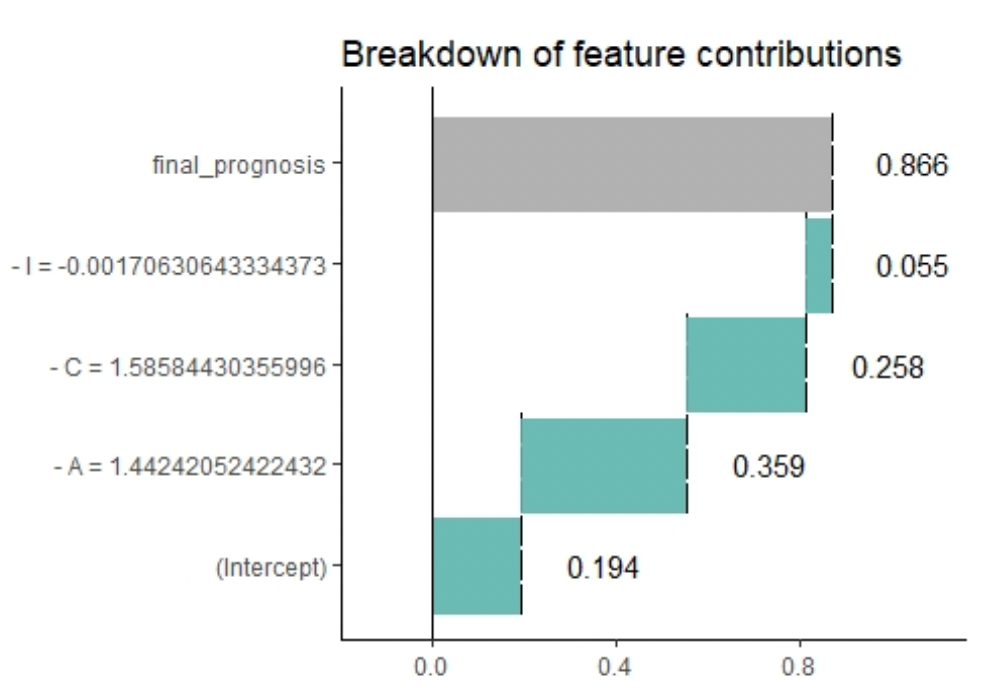 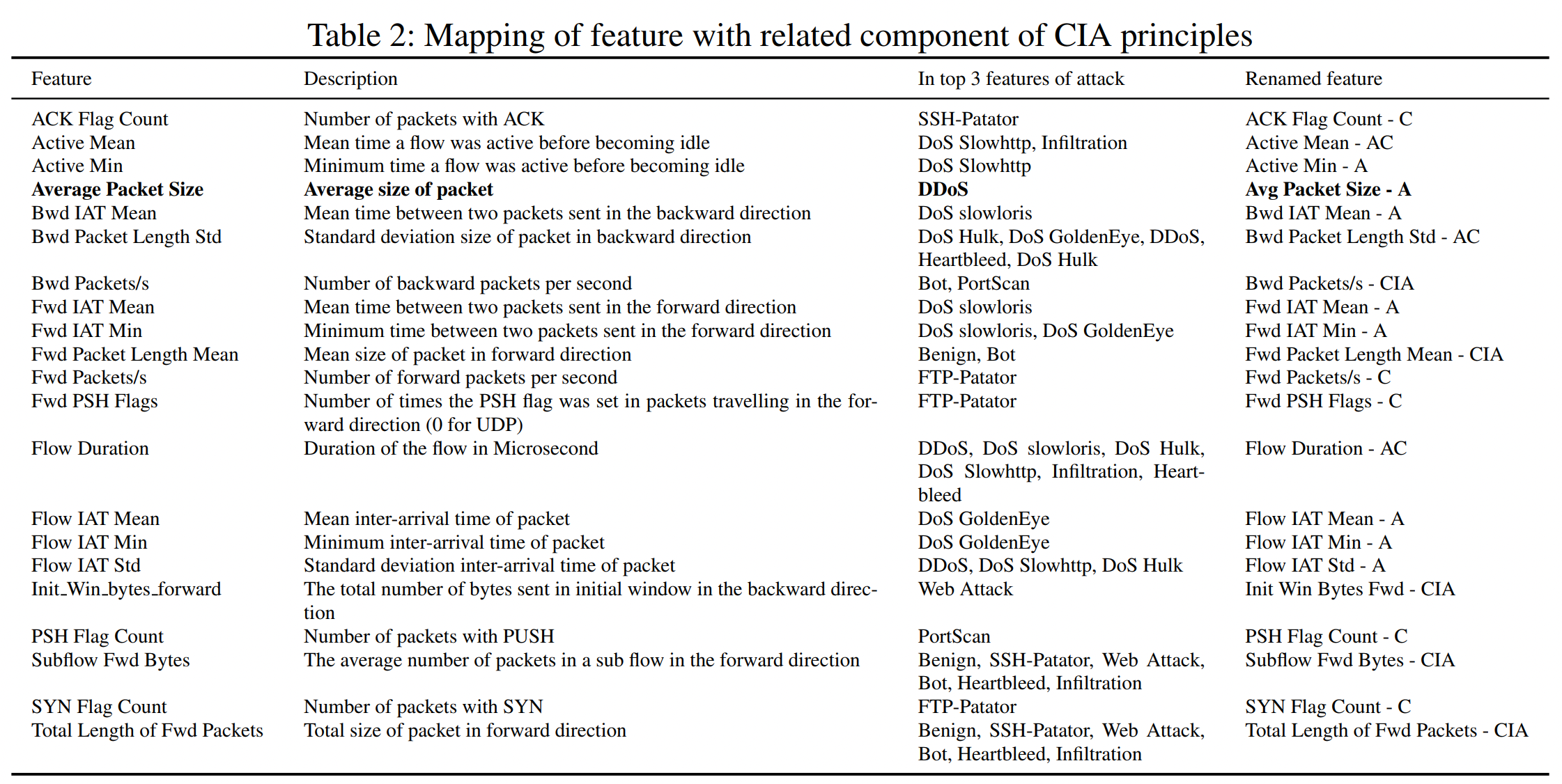 Different inputs to the model
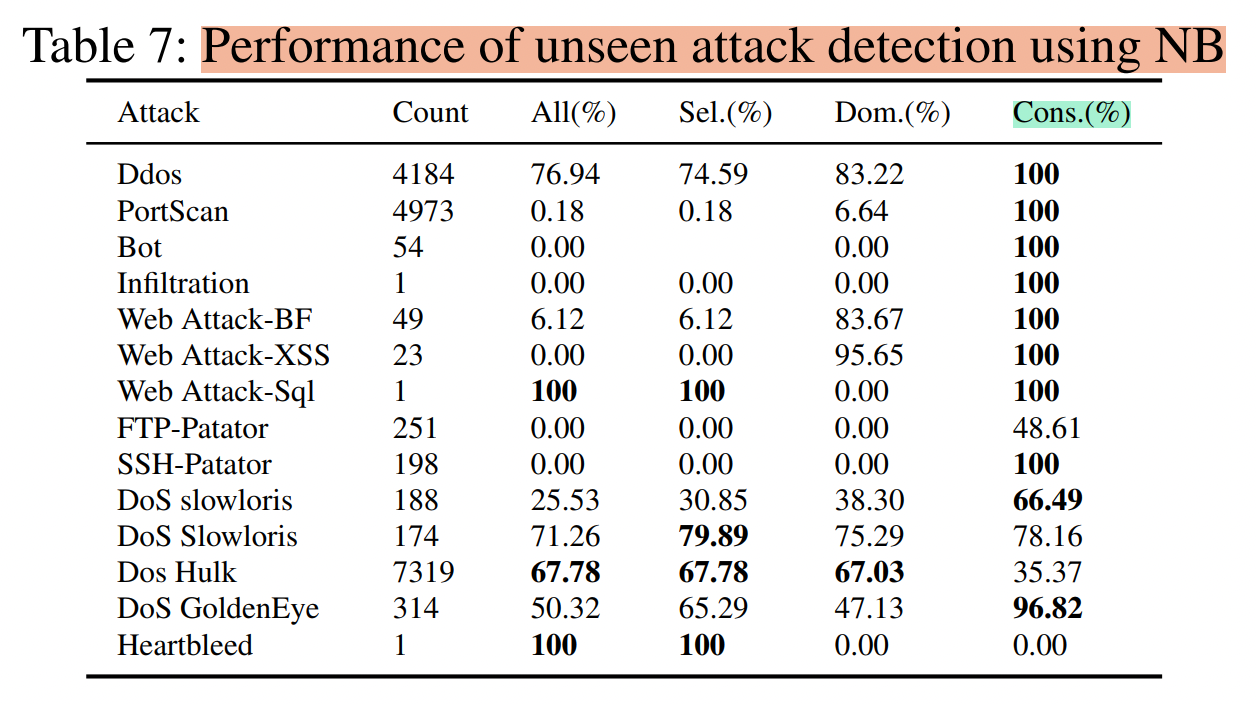 NB – probability-based classification
 – Highly explainable
C – 0.58
I – 0.23
A – 0.19
Implication in healthcare
In top 3 symptoms of disease
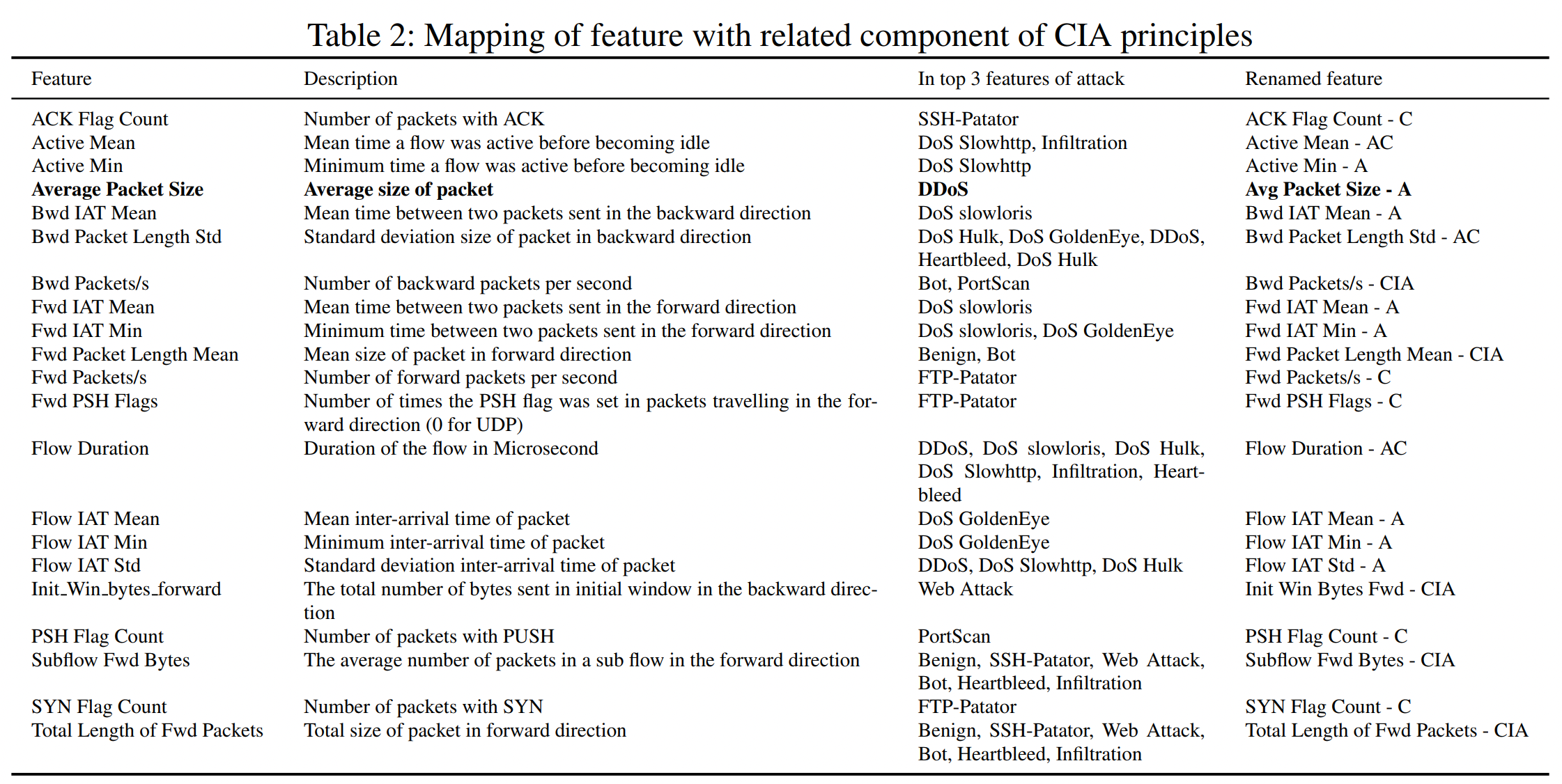 Treatment
ICD codes
What is the type of the disease? What treatment to follow? What ICD code contributing most to the disease?